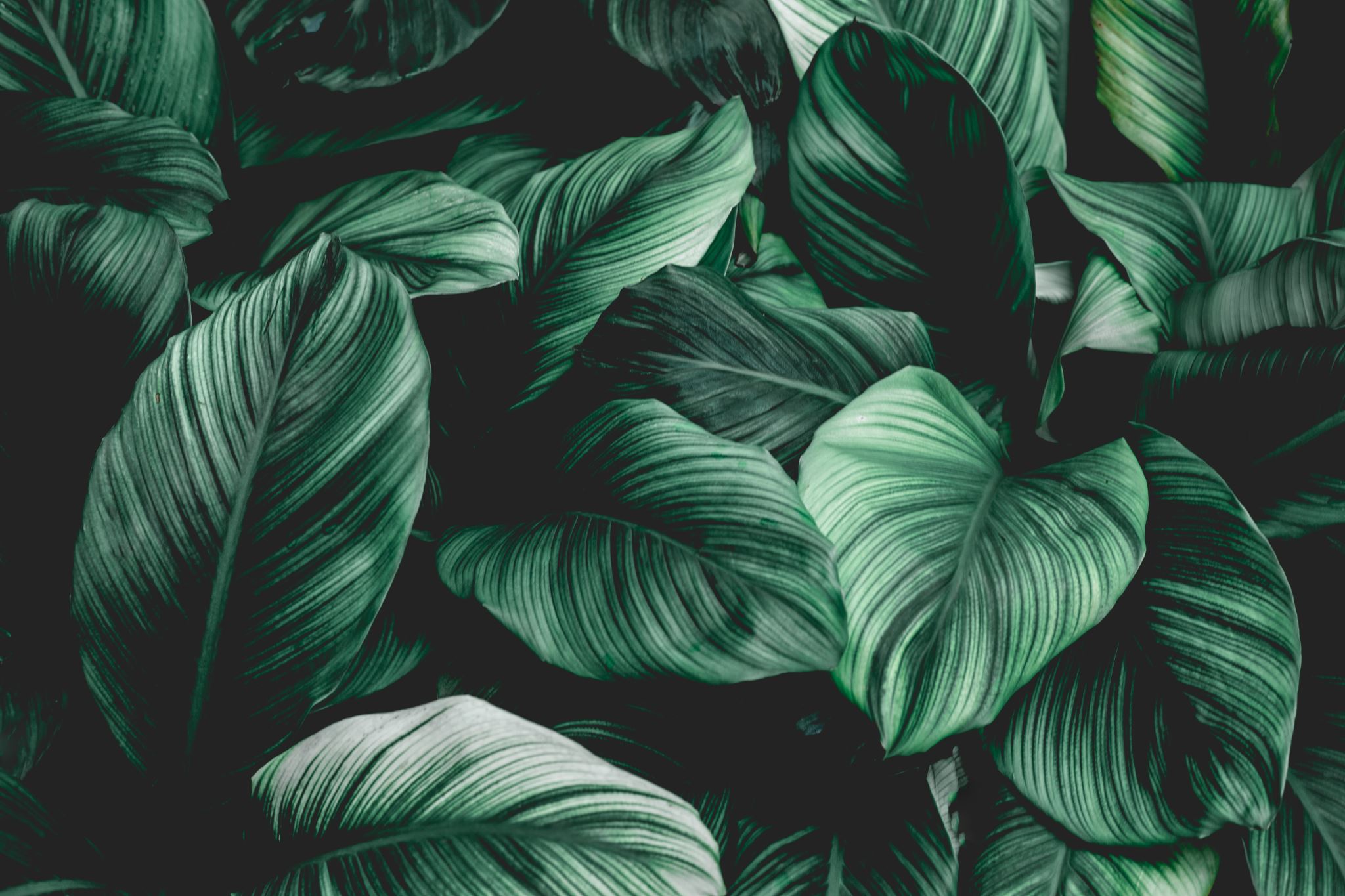 Η ιδιοκτησία των ΜΜΕ και η διαμόρφωση του δημοσιογραφικού λόγου
Δρ. Δέσποινα Χρονάκη
Κριτική Πολιτική Οικονομία των Μέσων
Η κριτική πολιτική οικονομία κατά τους Golding & Murdoch (2001: 29) είναι ολιστική, είναι ιστορική και ένα από τα βασικά της μελήματα είναι η ισορροπία καπιταλιστικής δράσης και παρεμβατικής εξουσίας του πολίτη.
Ενδιαφέρεται για την αλληλεπίδραση της οικονομικής οργάνωσης και της πολιτικής, κοινωνικής και πολιτισμικής ζωής και ειδικά στην περίπτωση των πολιτισμικών βιομηχανιών 
πως η οικονομία επηρεάζει το εύρος και την ποικιλία της δημόσιας πολιτιστικής έκφρασης καθώς και την πρόσβαση των διαφόρων κοινωνικών ομάδων σε αυτή.
Ιστορικές διεργασίες και ΠΟΜ
Οι μελετητές εντοπίζουν 4 ιστορικές διεργασίες στην καρδιά της κριτικής ΠΟΜ: η ανάπτυξη μέσων, η αυξανόμενη επιρροή των επιχειρήσεων η εμπορευματικοποίηση και ο μεταβαλλόμενος ρόλος της κρατικής και κυβερνητικής παρέμβασης
Πολλές από τις βασικές αρχές της οικονομίας των μέσων έχουν μια ιστορική διάσταση
Από το 80 και μετά έχουμε την αναφορά σε οικονομία των πολιτισμικών βιομηχανιών όπου συμπεριλαμβάνεται όλο το φάσμα παραγωγών περιεχομένου
συζητήσεις για παγκοσμιοποίηση, εμπορικοποίηση των ΜΜΕ, tabloidization, καταναλωτισμό και καταναλωτική κουλτούρα αναπόφευκτα συνδέονται
Η εξέλιξη του πεδίου
Η μελέτη της πολιτικής οινομίας των Μέσων δεν ξεκίνησε τον 21ο αι. αλλά αναδύθηκε με την εξέλιξη των μμε ντλώντας από τη δουλειά κλασσικών πολιτικών οικονομολόγων του 18ου και 19ου αι. γιαυτό και οι περισσότεροι που γράφουν στο πεδίο αντλούν από μαρξιστικές και νέο-μαρξιστικές προσεγγίσεις όπως των Adam Smith, David Ricardo
Η ΠΟΜ προέκυψε ως ξεχωριστό πεδίο μεταξύ του 1950 και αρχών του 1960 με τη δουλειά των Dallas Smythe & Herber Schiller στους οποίους ακόμα και σήμερα στηρίζονται αρκετοί αναλυτές. Στη δεκαετία του 1970 οι Graham Murdock, Peter Golding, Nicholas Garham & Armand Mattelart ήταν εκείνοι των οποίων η δουλειά καθιερώθηκε στο πεδίο
Η εξέλιξη του πεδίου
Ειδικά οι Murdock & Golding (174) επέμεναν ότι τα ΜΜΕ είναι πρώτα και κύρια βιομηχανικές και εμπορικές επιχειρήσεις, οργανισμοί, που παράγουν και διανέμουν εμπορεύματα΄. Άρα η ΠΟΜ μελετάει την επικοινωνία και τα ΜΜΕ ως εμπορεύματα που παράγονται από καπιταλιστικές βιομηχανίες.
Αργότερα στα 90s ο Vincent Mosco όρισε την ΠΟΜ ως τη ‘μελέτη των κοινωνικών σχέσεων, ειδικά των σχέσεων εξουσίας που από κοινού συστήνουν την παραγωγή, τη διανομή και και την κατανάλωση πηγών΄ (1996).
Wasko 2014- trends in PEM
Εμπορικοποίηση των μέσων (commodification/commercialization): τα Μέσα, η πληροφορία οι υπηρεσίες επικοινωνίας γίνονται εμπορεύματα και πωλούνται από επιχειρήσεις σε καταναλωτές ή αγοραστές 
Diversification/synergy: όπως επεκτείνονται τα Μέσα ως επιχειρήσεις περιλαμβάνουν διαφορετικές υπηρεσίες και προϊόντα και τεράστιοι όμιλοι περιλαμβάνουν μικρότερες επιχειρήσεις που παράγουν ξεχωριστά προϊόντα αλλά συνεργάζονται στην πραγωγή και διανομή αυτών (sony, time warner, Murdoch, Mαρινάκης, Λαμπράκης, Kωστόπουλος)
Οριζόντια και κάθετη ενσωμάτωση (horizontal and vertical integration): όσο μεγαλώνουν οι επιχειρήσεις μέσων προσθέτουν εταιρίες που κάνουν το ίδιο προΙόν αλλά και με τις νέες τεχνολογίες διανομής και τις απορρυθμισμένες αγορές οι όμιλοι ΜΜΕ προσθέτουν και εταιρίες στο δυναμικό τους που είαι στην ίδια γραμμή διανομής ή σε κάνουν διαφορετικά μέρη της παραγωγής 
Συγκέντρωση (concentration): μέσα στο ανταγωνιστικό πεδίο των Μέσων η πρακτική της συγκέντρωσης μέσων γίνεται επιτακτική και αυτό φέρνει συγκέντρωση υπηρεσιών και προϊόντων τόσο ενημέρωσης όσο και ψυχαγωγίας, οδηγώντας σε κολοσσούς Μέσων
Μελέτες γύρω από την ΠΟΜ
Α) Ιστορικές μελέτες όπου η έρευνα περιλαμβάνει και ιστορική ανάλυση για να δείξει την ιστορική συνέχεια στην εξέλιξη των Μέσων
 
Β) Τα μέσα ως τόπος εργασίας, με έμφαση στο ρόλο και τη φύση της εργασίας με άξονα ζητήματα τάξης και σχέσεων παραγωγής
 
Γ) Τα Μέσα και οι σχέσεις με τα κράτη που εστιάζουν στο ρόλο των Μέσων στην κοινωνία, στις σχέσης ΜΜΕ και κράτους και στις σχέσεις με άλλους τομείς της οικονομίας
 
Δ) ΜΜΕ και δημοκρατία- μελέτες που εστιάζουν στη σχέση των ΜΜΕ με τη δημόσια σφαίρα, την πολιτότητα και τη δημοκρατία
ΠΟΜ και Πολιτισμικές Σπουδές
Αυτό που προσφέρουν οι πολιτισμικές σπουδές στην ΠΟΜ είναι η μεγαλύτερη ενασχόληση με τα κείμενα, την αφήγηση (discourse), τα ακροατήρια και την κατανάλωση και τη μεγάλη σημασία των σχέσεων εξουσίας, της τάξης, της ιδεολογίας, του φύλο και της φυλής μέσα στην αλληλεπίδραση αυτών των πτυχών της επικοινωνίας. 
Παράλληλα υπάρχει μια μεγάλη τάση από τα μέσα του 2000 και εξής για τη μελέτη του digital labour άρα έμφαση στις ψηφιακές και διαδικτυακές βιομηχανίες Μέσων, το ρόλο των big data & cloud technologies Και ευρύτερα ζητήματα digitization
Πολιτική Οικονομία και Διαδικτυακά Μέσα
Η αγορά του ίντερνετ οι απεριόριστες ιστοσελίδες, blogs, μηχανές αναζήτησης, μηχανές αγορών, τα κοινωνικά δίκτυα έχουν εκτοξεύσει όχι μόνο τις επενδύσεις και τα κέρδη των επενδυτών αλλά και βάζουν στη συζήτηση το πως αλλάζουν οι οργανισμοί Μέσων και οι οικονομίες Μέσων καθώς και ζητήματα κατανάλωσης των Μέσων με την αλλαγή αυτή (Javary & Mansell 2002)
Η Robin Mansell (2004) προκρίνει την ανάγκη οι ακαδημαϊκοί να επιστρέψουν στη δουλειά των Golding & Murdoch (1978:72) που υποστήριζαν την ανάγκη εστιάσουμε ‘στις κοινωνικές διαδικασίες μέσα από τις οποίες ερμηνεύονται και κατασκευάζονται οι χρήσεις των Μέσων και τις πιέσεις και το πλαίσιο που οριοθετούν τις κατασκευές αυτές’.
ΙΔΙΟΚΤΗΣΙΑΚΗ ΣΥΝΘΗΚΗ ΕΙΔΗΣΕΩΓΡΑΦΙΚΩΝ ΜΜΕ
ΕΚΔΟΤΕΣ                                                ΠΟΛΙΤΙΚΟΙ




        ΔΗΜΟΣΙΟΓΡΑΦΟΙ
ΙΔΙΟΚΤΗΣΙΑΚΗ ΣΥΝΘΗΚΗ ΕΙΔΗΣΕΩΓΡΑΦΙΚΩΝ ΜΜΕ
Κατά τις αρχές του 20ου αι. οι βαρόνοι του Τύπου εκπροσώπησαν κατά τον Manning (2001) ένα πιο παρεμβατικό στυλ ιδιοκτήτη που «αδυνατούσε να σεβαστεί τις συμβάσεις της ανεξαρτησίας του Τύπου» (146).
Οι Curran & Seaton (1997) θεώρησαν ότι δεν ήταν ιδιαίτερα αποτελεσματικοί στο να παρέμβουν στα πολιτικά πράγματα με την έννοια ότι μπορεί να προσπαθούσαν αλλά αυτό δε σήμαινε απευθείας επίδραση στην κοινή γνώμη
Από τη δεκαετία του 70 και εξής όμως και με τη μεταβίβαση των οργανισμών στην επόμενη γενιά αλλά και τη δημιουργία νέων έρχεται η γενιά βαρόνων με άλλα χαρακτηριστικά
Murdochization of news
Η δουλειά του Daya Thussu (2007) για Murdochization of news στην περίπτωση της Ινδίας είναι χαρακτηριστική ενώ ο όρος είναι ιδιαίτερα εδραιωμένος όταν μιλάμε για παγκοσμιοποιημένη, εμπορικοποιημένη και ταμπλοιντ ενημέρωση υπό το πρίσμα της ΠΟΜ
Η έκρηξη καναλιών στην τηλεόραση τη δεκαετία του 90, η ανάδυση δυτικών μεσοαστικών ακροατηρίων με μεγάλη ροπή προς την κατανάλωση και το lifestyle δημιούργησαν πρόσφορο έδαφος για τέτοιες επενδύσεις σε όλες τις χώρες και εν πολλοίς και σε αυτές που δεν ήταν δυτικές.
Η αύξηση των ειδησεογραφικών καναλιών που είχαν και διαφοροποιημένο περιεχόμενο αύξησε τον ανταγωνισμό ανάμεσα στα ειδησεογραφικά δίκτυα και άρα οδήγησε πολύ περισσότερο προς την υιοθέτηση του ενημερωδιασκεδαστικού χαρακτήρα της ενημέρωσης διεθνώς
Αλλαγές στην παγκόσμια ειδησεογραφία
α) Έμφαση στην οικονομία, τις οικονομικές ειδήσεις και το χρηματηστήριο, άρα μια έμφαση στις corporate ειδήσεις (χρηματηστήριο στο δελτίο, επενδυτικές διαφημίσεις CNN & BBC) 
Β) Αύξηση των ειδήσεων γύρω από διασημότητες lifestyle και ποπ κουλτούρα (διαζύγια διασήμων, γεννήσεις, κέρδη, ίντριγκα, σκάνδαλα, εμφανίσεις)
Γ) Τα sport events και η live κάλυψή τους, η ειδική θέση στο δελτίο, η εκτεταμένη κάλυψη των γεγονότων 
Δ) Η εστίαση στα νέα της πόλης, σε σχέση με τα νέα της περιφέρειας 
Ε) Sensationalism και κοινωνικό ρεπορτάζ, κυρίως μέσα από εγκλήματα και παραβατική συμπεριφορά
Στ) Εκμηδένιση, περιορισμός των διεθνών ειδήσεων και έμφαση στις εσωτερικές ειδήσεις κυρίως και περιορισμός των διεθνών σε πολύ εντυπωσιακές ή καταστροφικές ειδήσεις (τσουνάμι, σεισμοί, θάνατοι κλπ)
Tabloidization of news
Ο όρος ‘Tabloidization’ περιγράφει κατά τον Esser (1999) το απευθείας αποτέλεσμα της εμοπρικοποίησης των Μέσων, που συχνά προωθείται από τις πιέσεις των διαφημιστών που έχουν στόχο να προσεγγίσουν ευρεία ακροατήρια
Ξεκίνησε περίπου 120 χρόνια πριν, όταν οι εφημερίδες ξεκίνησαν ενότητες που έδιναν έμφαση στα σπόρ, ψυχαγωγία και οπτικοακουστικό υλικό που να απευθύνεται και να έλκει μεγαλύτερα ακροατήρια. Αυτή η διαδικασία οδήγησε τελικά στην εδραίωση των ταμπλόιντ εφημερίδων που παράγουν ειδήσεις και πληροφορίες με το βλέμμα στο να είναι ευπώλητα (Wiener, 1988; Picard, 1998).
Χαρακτηριστικά της ταμπλοϊντοποίησης των Μέσων
Περιγράφει μια γενική αλλαγή στα δημοσιογραφικά standards 
Μια μείωση των hard news, όπως η πολιτική και η οικονομία και μια αύξηση στις soft news όπως τα σκάνδαλα, η ψυχαγωγία η δημοφιλής κουλτούρα η κουλτούρα της διασημότητας
Μια γενική αλλαγή στο πως τα Μέσα ορίζουν τι πιστεύουν ότι θέλουν να ξέρουν οι ψηφοφόροι
Είναι μια διαδικασία μακροπρόθεσμη και όχι περιστασιακή
Σημαίνει και τη μετατόπιση των ειδησεογραφικών αξιών των tabloid μέσων προς τα λεγόμενα ποιοτικά μέσα
Διαφέρει από κουλτούρα σε κουλτούρα παρότι έχει κάποια γενικά χαρακτηριστικά
Είναι ένα θολό κόνσεπτ που θα πρέπει να μελετάται μέσα από διαφορετικές επιστημονικές προσεγγίσεις
Εμπορικοποίηση
Από τα μέσα της δεκαετίας του 1980 και μετά οι οργανισμοί ειδήσεων στις ΗΠΑ άρχισαν να αντιμετωπίζουν τις ειδήσεις λιγότερο ως δημόσιο αγαθό και περισσότερο ως εμπόρευμα
Αυτή η οικονομική εκλογίκευση (ορθολογισμός) της δημοσιογραφίας εξαπλώθηκε με την εξάπλωση των μαζικών ακροατηρίων που κατανάλωναν όλες τις επιλογές ειδήσεων και διασκέδασης/ψυχαγωγίας, όπως προσφερόντουσαν από τη δορυφορική και καλωδιακή τηλεόραση και αργότερα από το Ίντερνετ